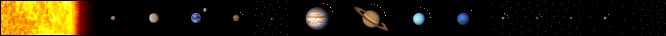 VESMÍR(Sluneční soustava)
- Michael Hlušička
Obsah
Vznik Slunce a planet
Planety (+ trpaslíci)
Galaxie
Vznik Slunce
4,6 miliard let
Výbuch supernovy
Termonukleární fůze
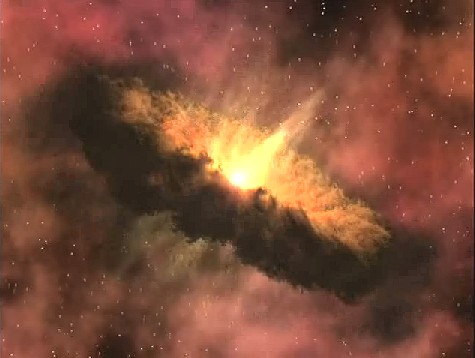 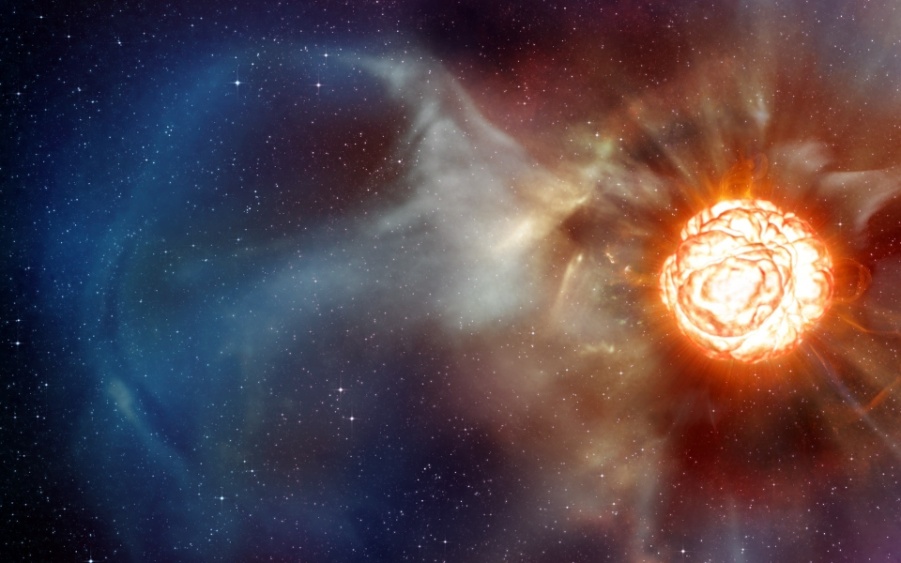 [Speaker Notes: Na základě měření se odhaduje, že stáří vesmíru je přibližně 13,7 miliardy let.
Obecně uznávaná teorie je Teorie velkého třesku. Jednoduše řečeno říká, že vesmír započal výbuchem prehistorického atomu. 
TVT se vysvětlovala pomocí obecné teorie relativity. Aplikovat OTR na TVT se podařilo Alexandrovi Friedmanovi. OTR poskytuje správný popis elektrodynamiky a šíření světla v inerciální vztažné soustavě (soustava která obsahuje 1. Newtonův zákon) a opravuje nepřesnosti Newtonovy mechaniky při vysokých rychlostech.]
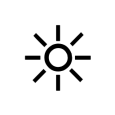 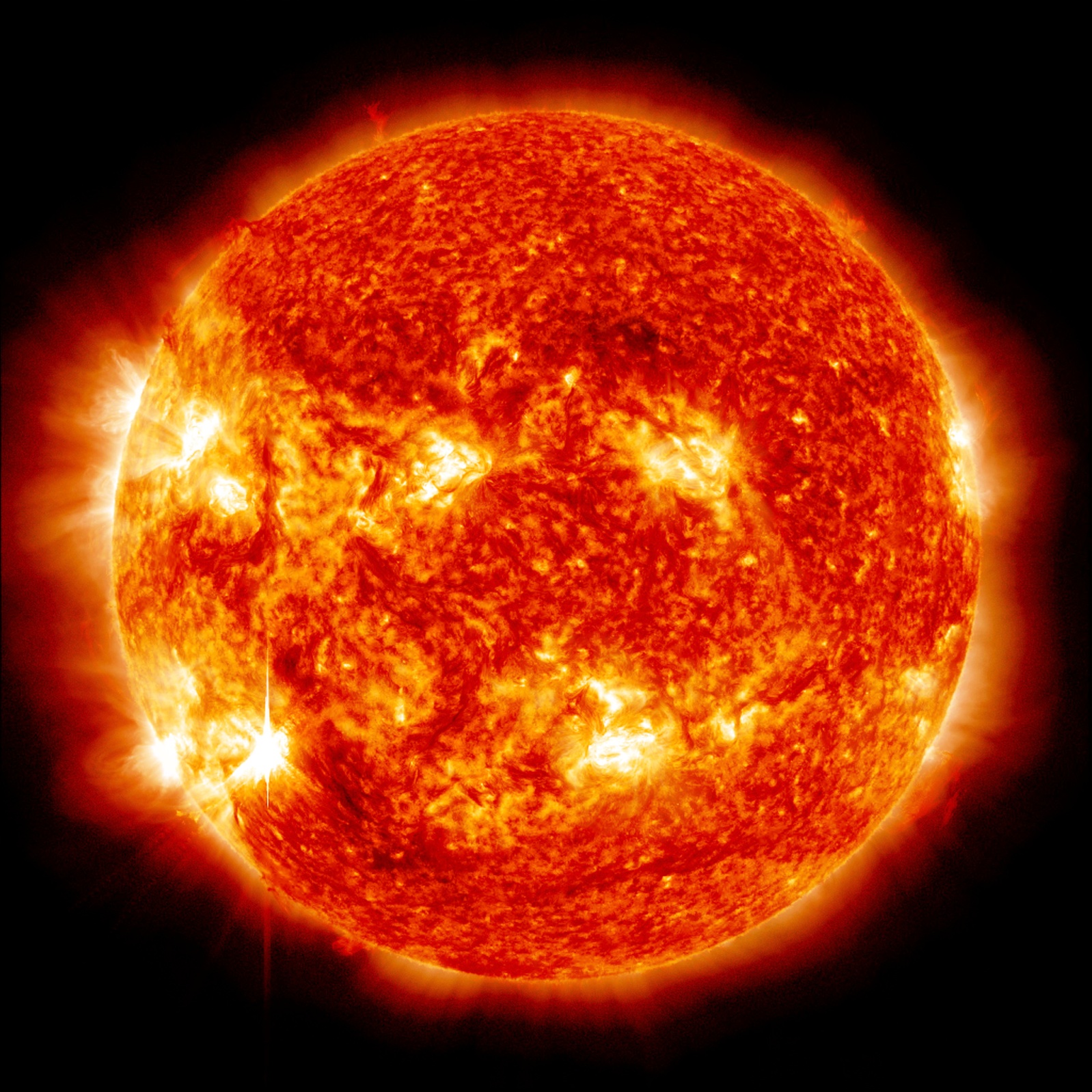 Slunce
Vodík 73,5 %
Hélium 24,85 %
Ostatní plyny 1,7 % (kyslík, uhlík, železo…)
5 500 °C – 15 000 000 °C
Obecný vznik planet
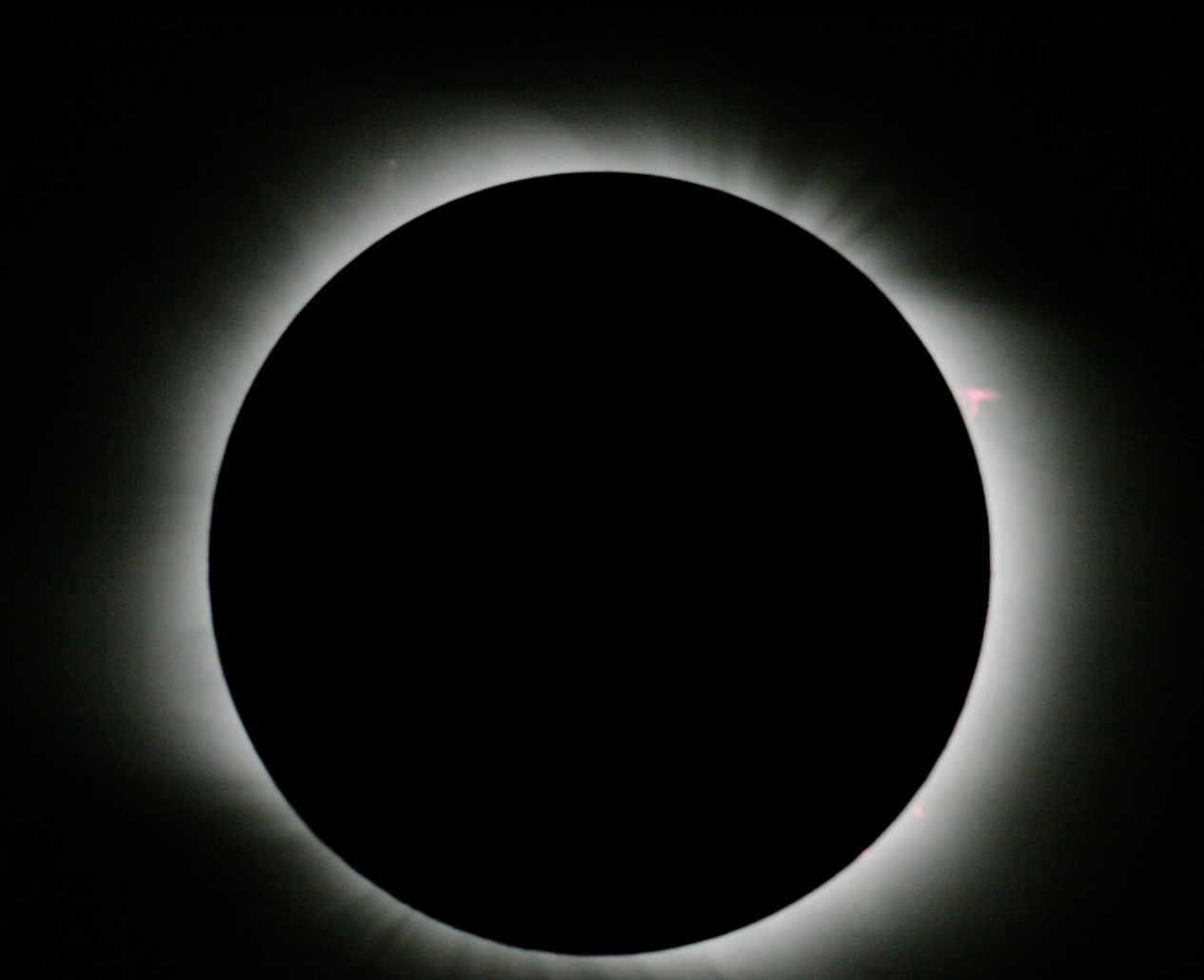 Sluneční vítr
Planetesimála
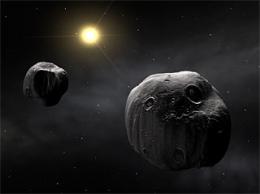 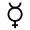 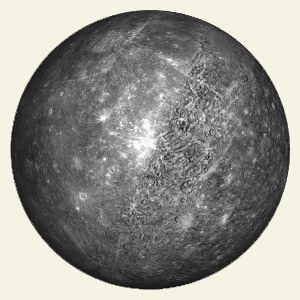 Merkur
Nejmenší planeta sluneční soustavy
-180 °C až 430 °C
Voda
Mercius
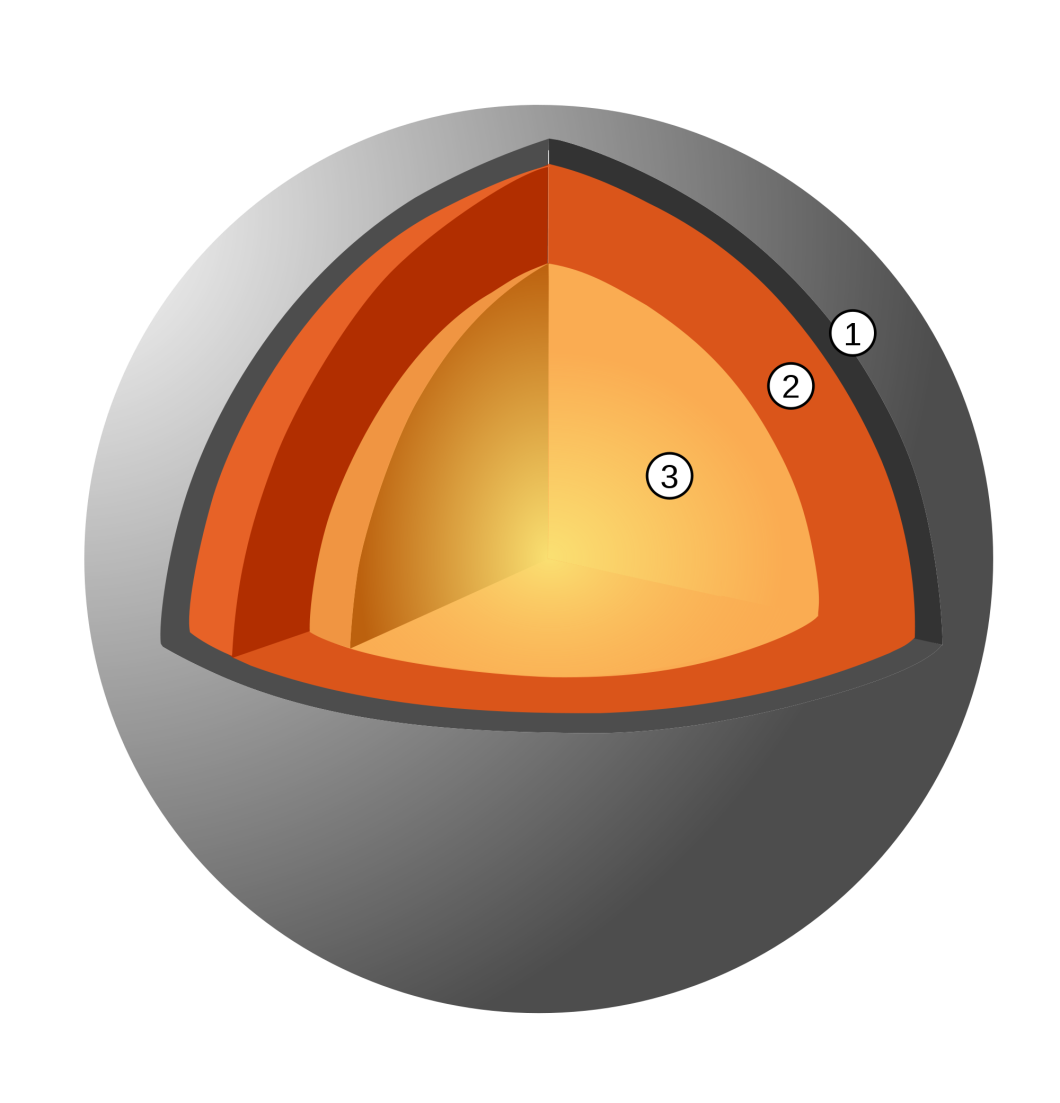 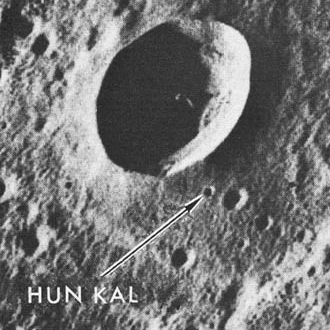 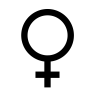 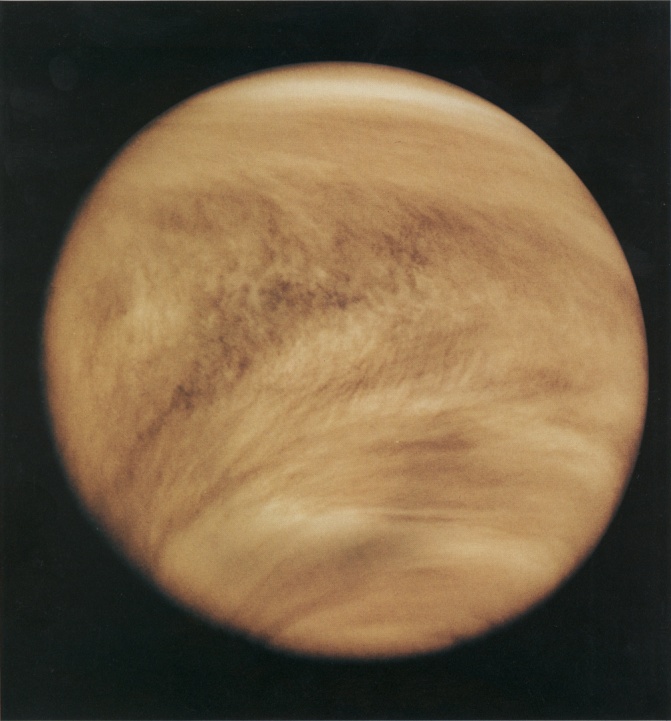 Venuše
Venuše
Křemíkatá planeta
Jitřenka/večernice
464 °C 
Lávové planiny
Fáze
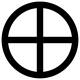 Země
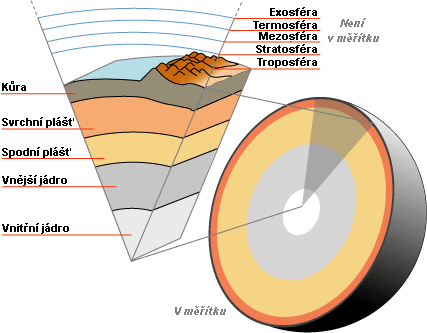 Největší křemíkatá planeta
Oceán – 71% povrchu
Nepojmenování po bohu
Cca 200 státu
14 °C
Magnetické pole
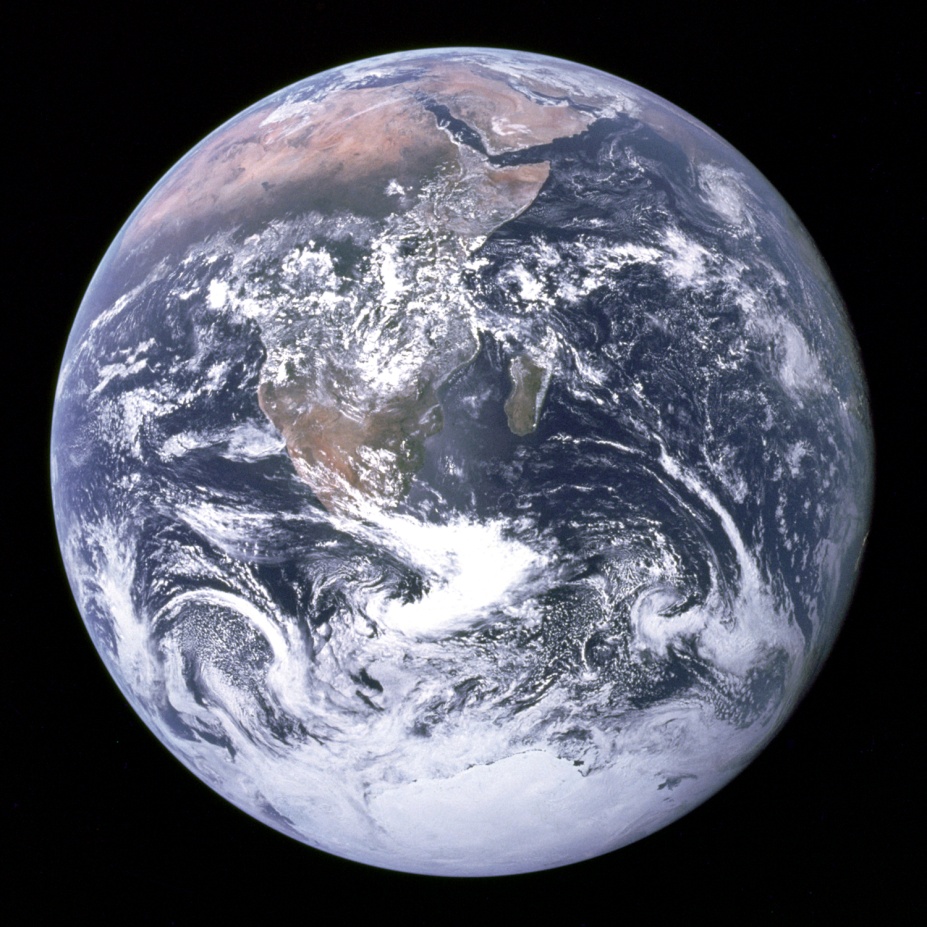 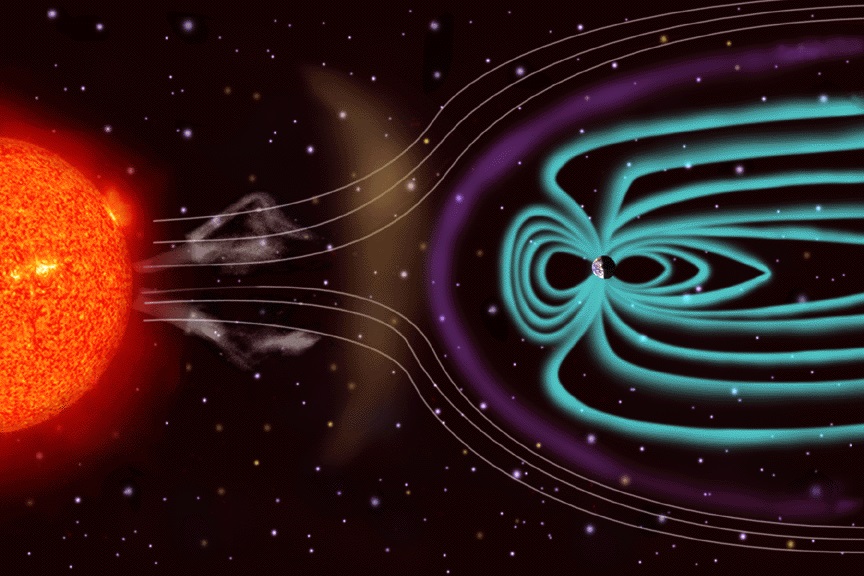 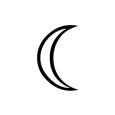 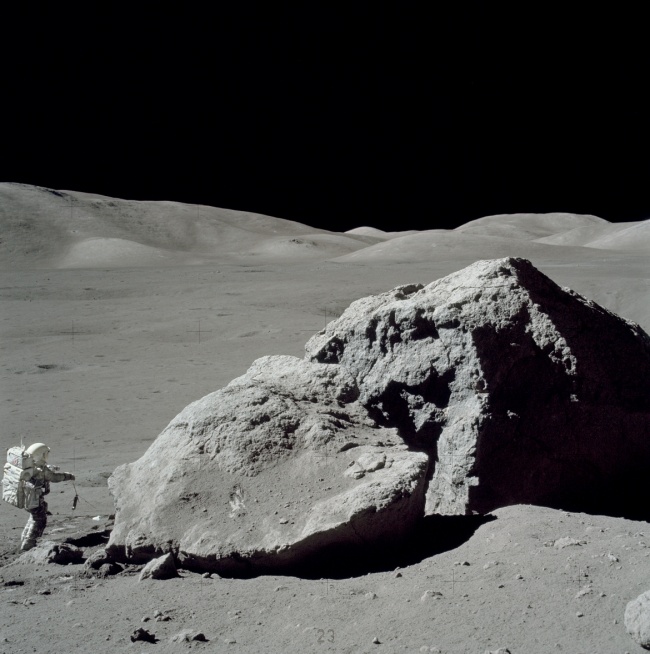 Měsíc
Neil Amstrong a Edwin Aldarin
12 lidí
- 23 °C
4 cm
400 00x slabší osvětlení
Teorie velkého impaktu
Nov až Poslední čtvrť
Slapové jevy
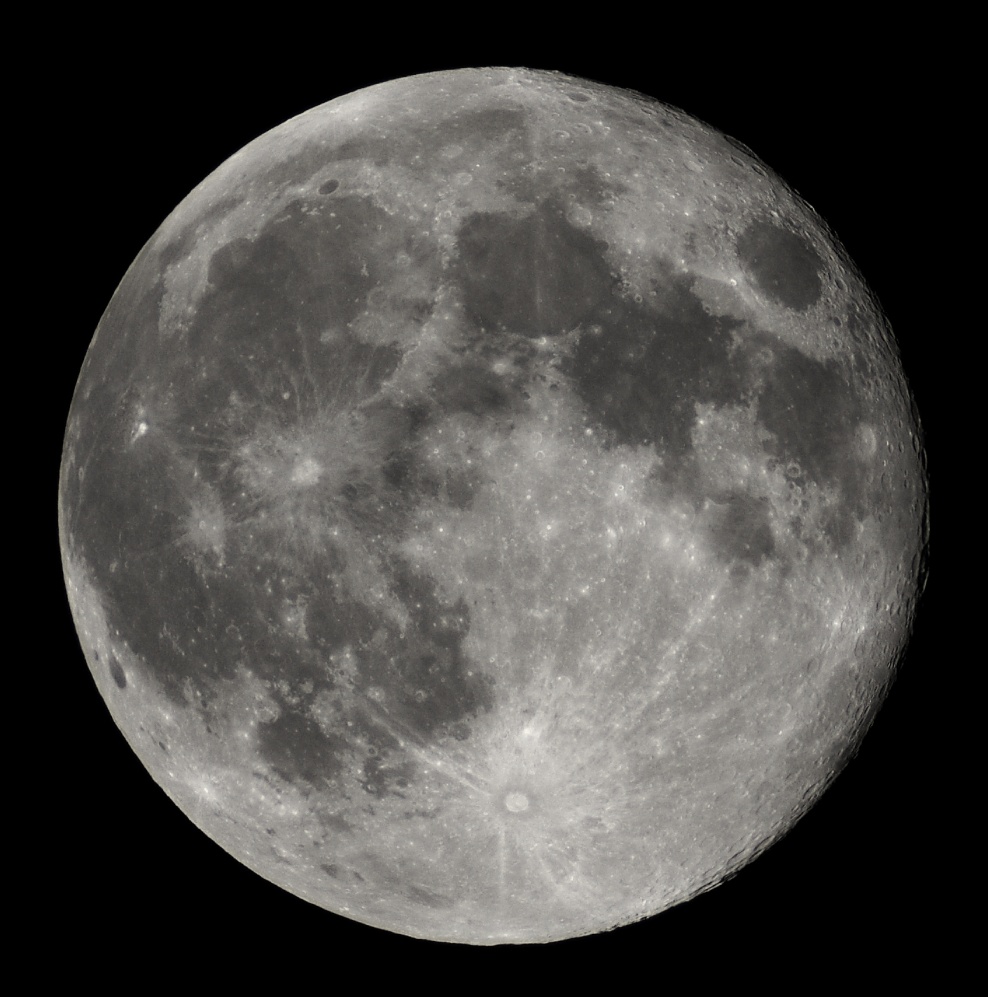 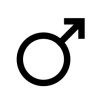 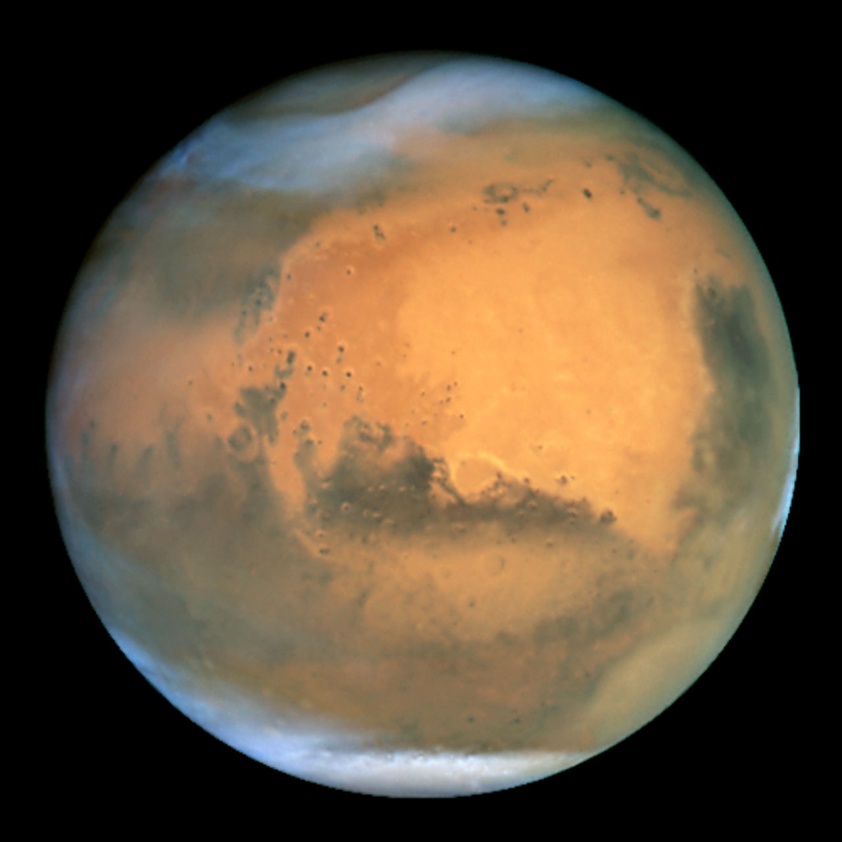 Mars
Mars
Dva měsíce – Phobos a Deimos
Převážně z čedičů
Načervenalá při pozorování
20 °C
2025 – 2030
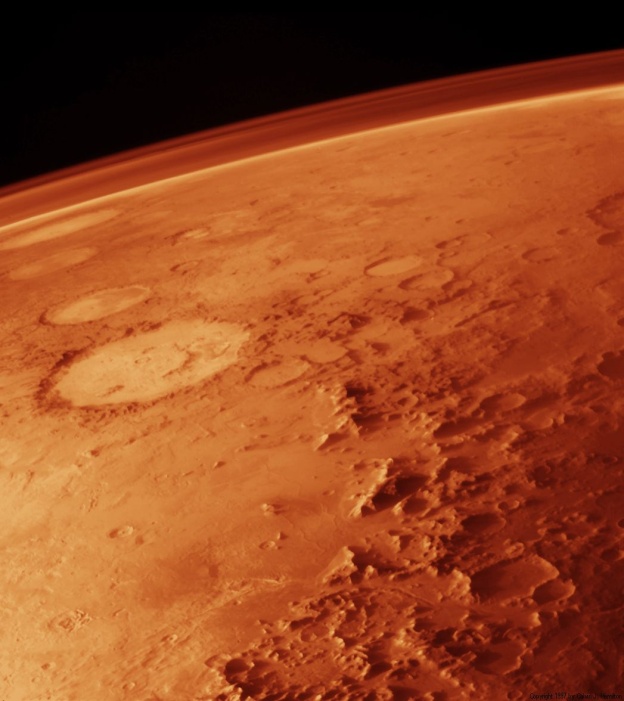 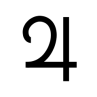 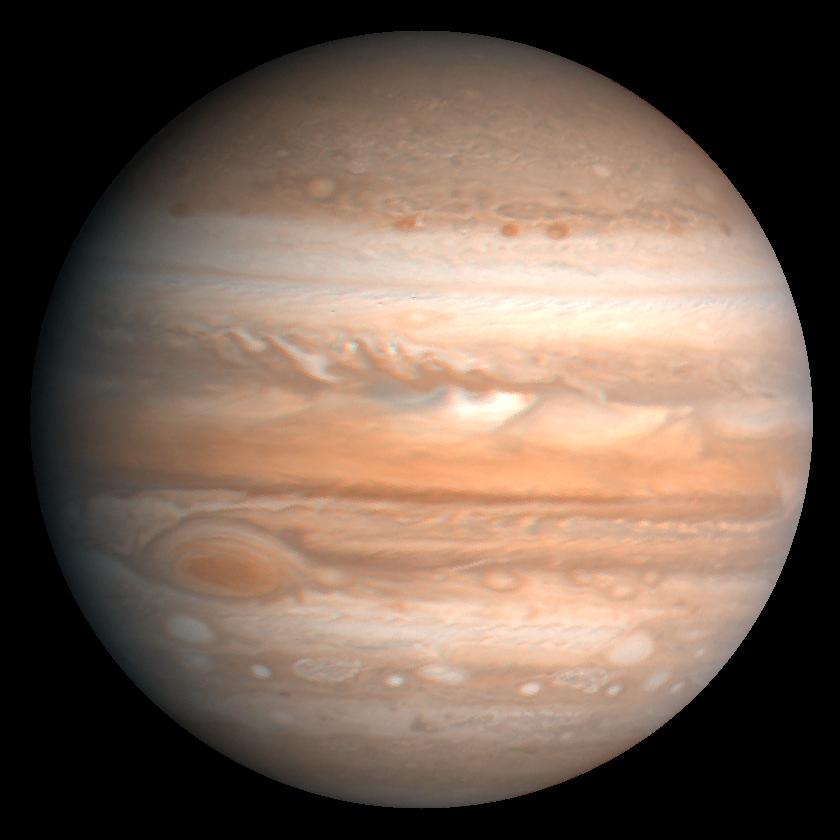 Jupiter
Největší plynný obr + planeta
2,5x
Jupiter
Rudá skvrna
Min. 63 měsíců
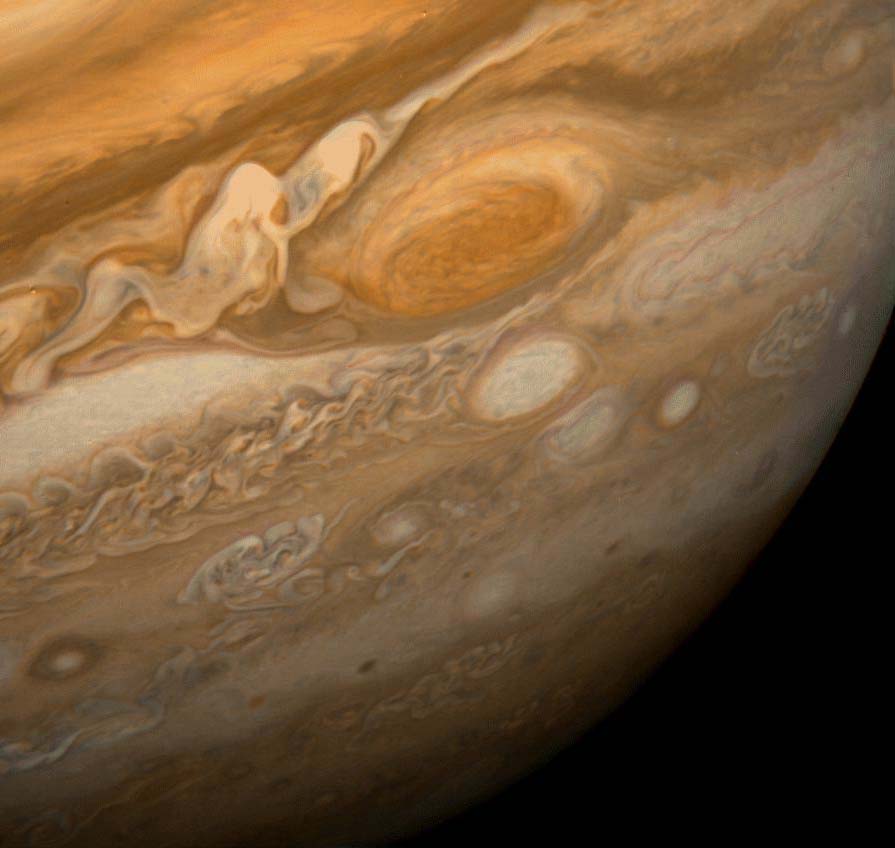 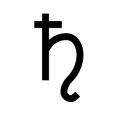 Saturn
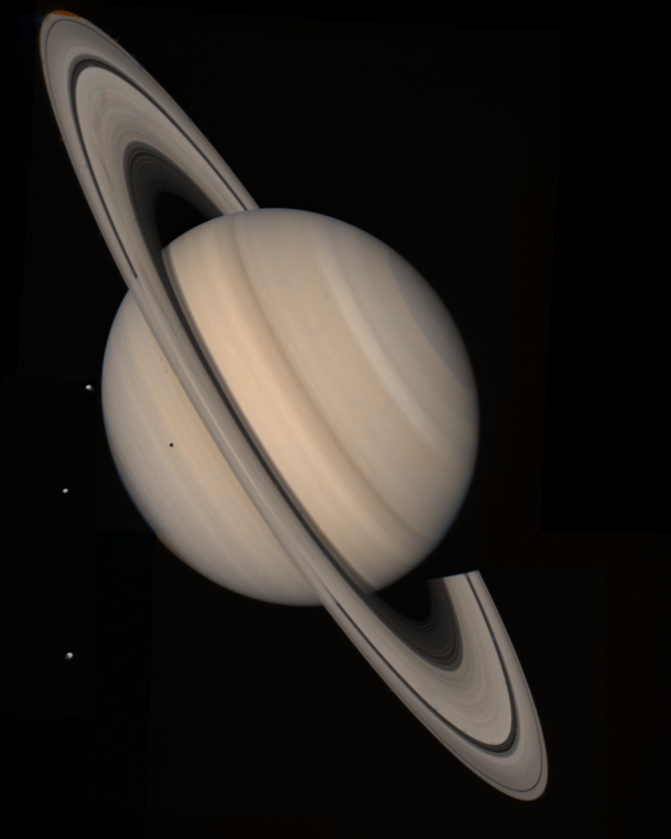 Saturn
Nejmenší hustota
Mohutná soustava prstenců
62 měsíců
Titan s atmosférou
Nejvíce zploštělá planeta
Rotace o rychlosti 35 500 km/h
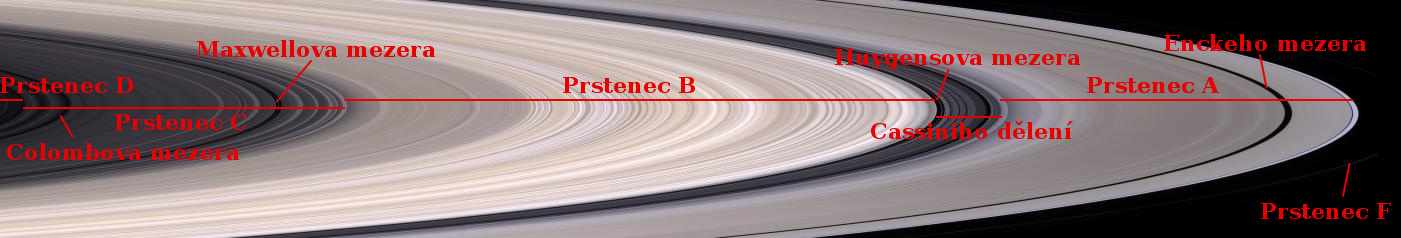 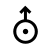 Uran
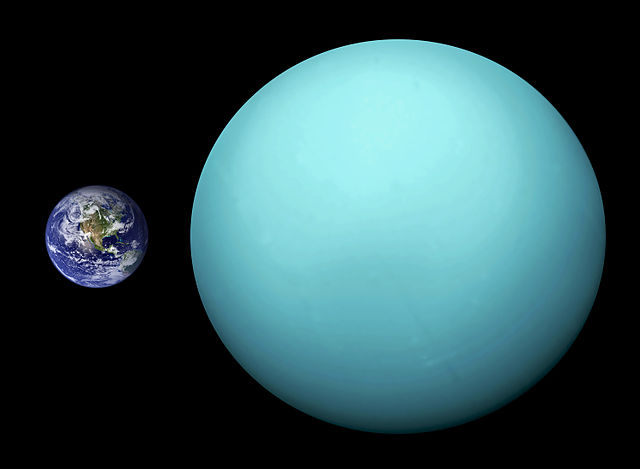 Úran
Nejchladnější atmosféra o teplotě -272,15 °C
27 měsíců
Rovinový sklon
Vítr až 900 km/h
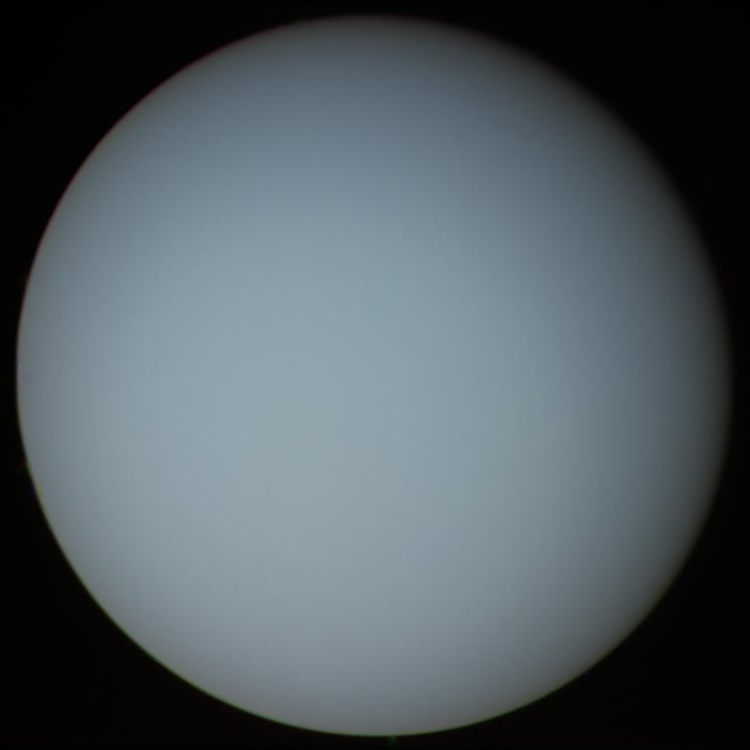 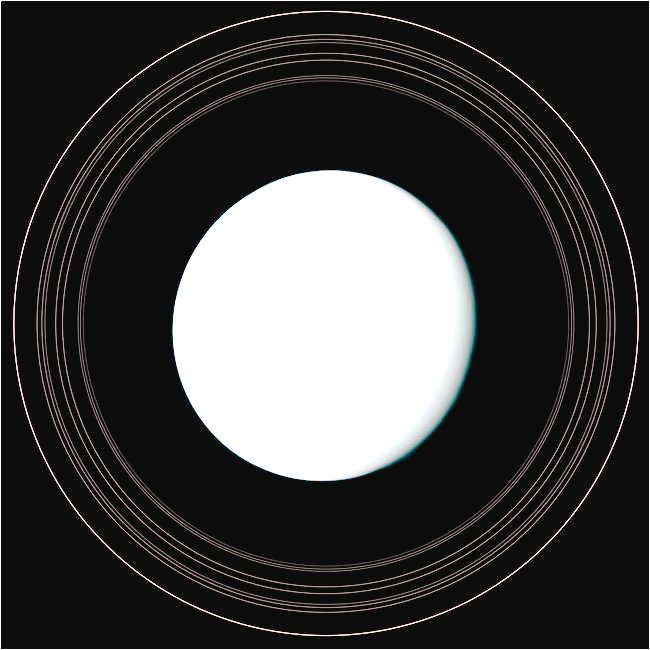 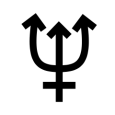 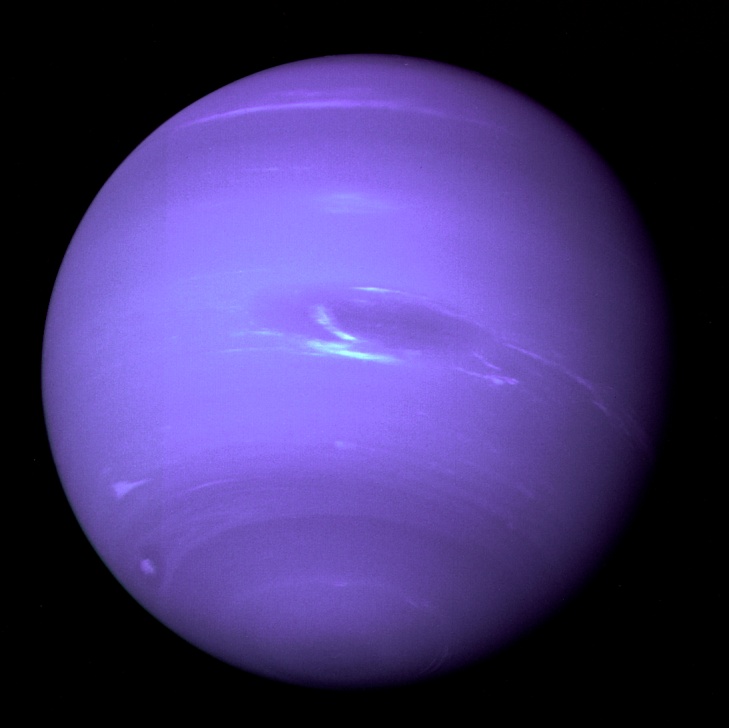 Neptun
Nejvzdálenější planeta od Slunce
Modrá atmosféra
Neptun
14 měsíců
Velká tmavá skvrna
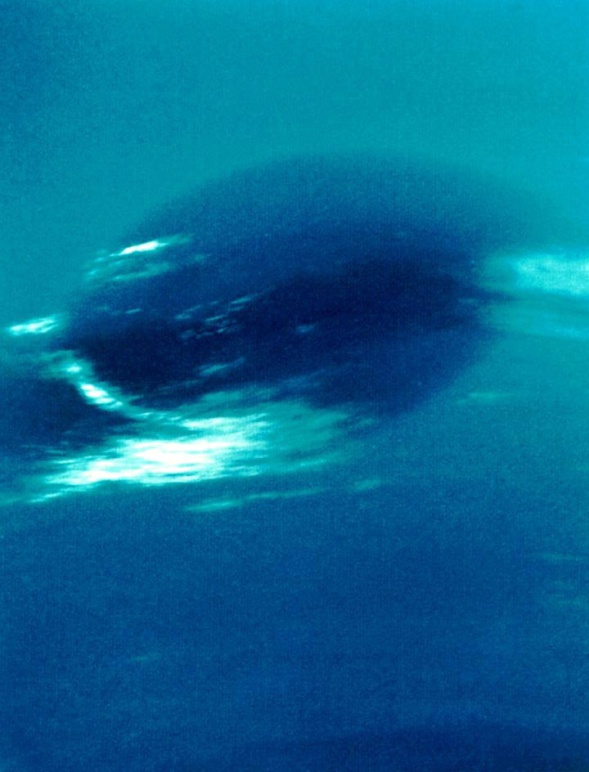 Trpasličí planety
Musí:
Obíhat okolo Slunce
Mít dostatečnou hmotnost
Nebýt měsícem
Eris – největší
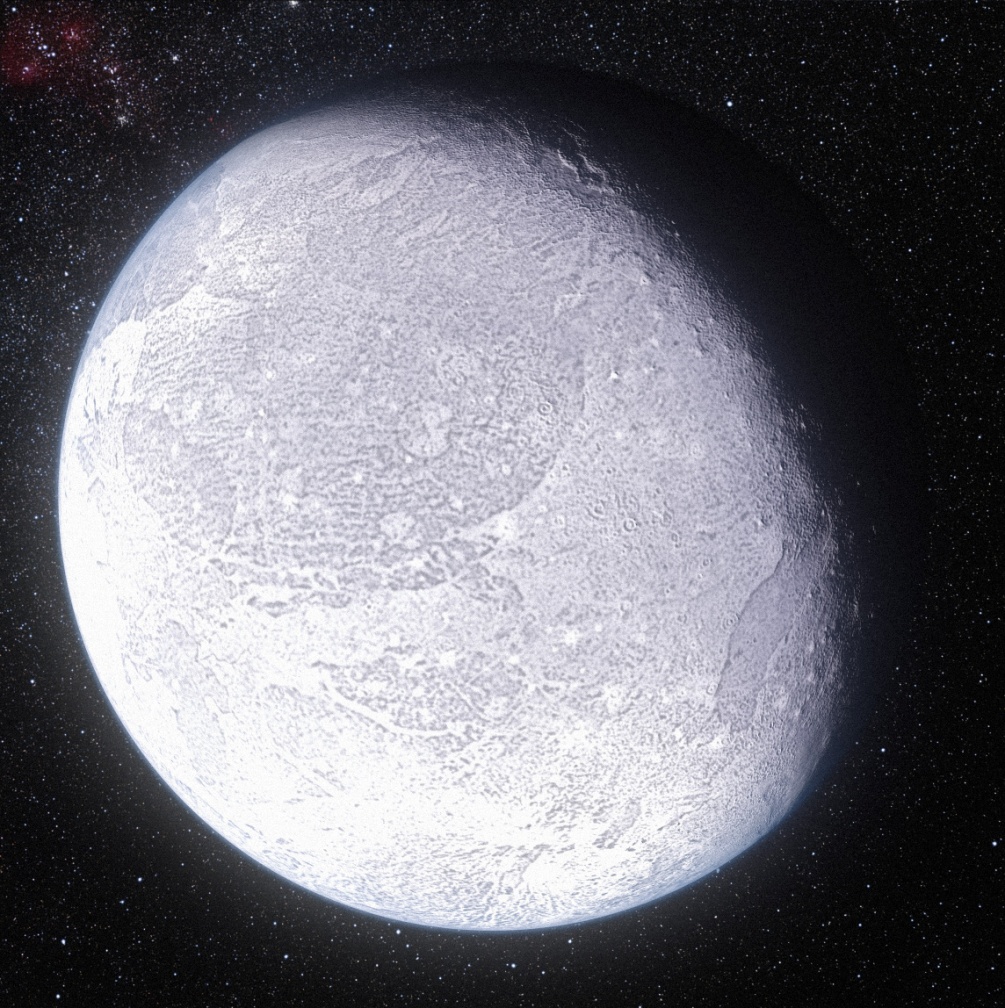 Galaxie a Mléčná dráha
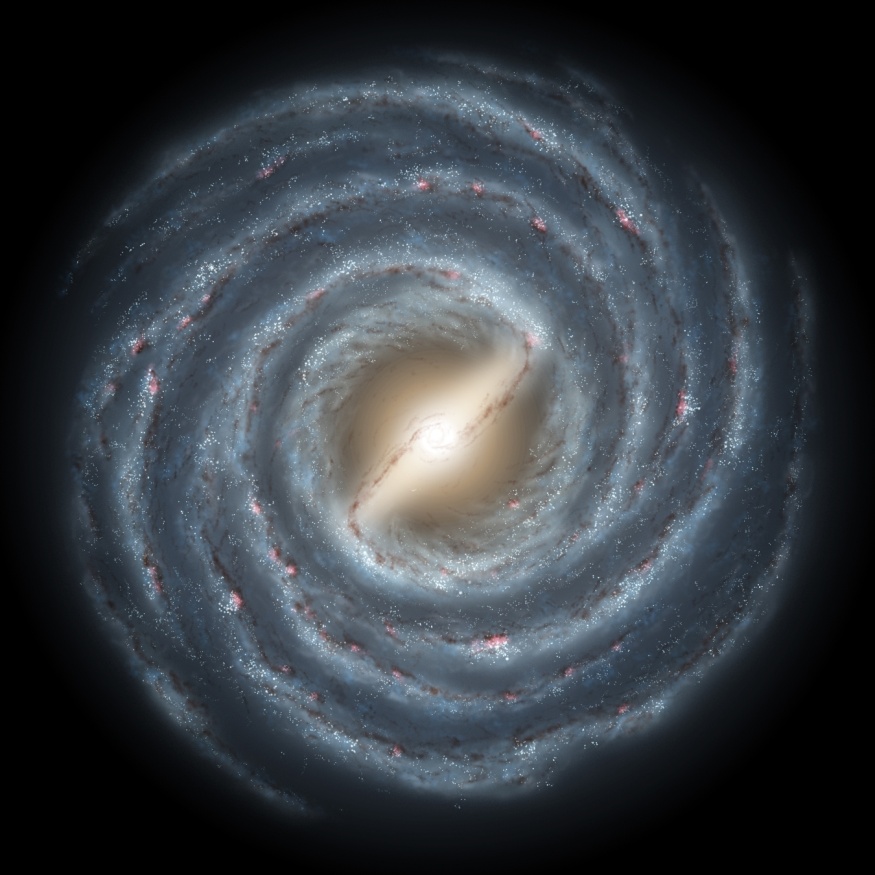 Velká spirální galaxie
Galaktické jádro
Mléčná dráha
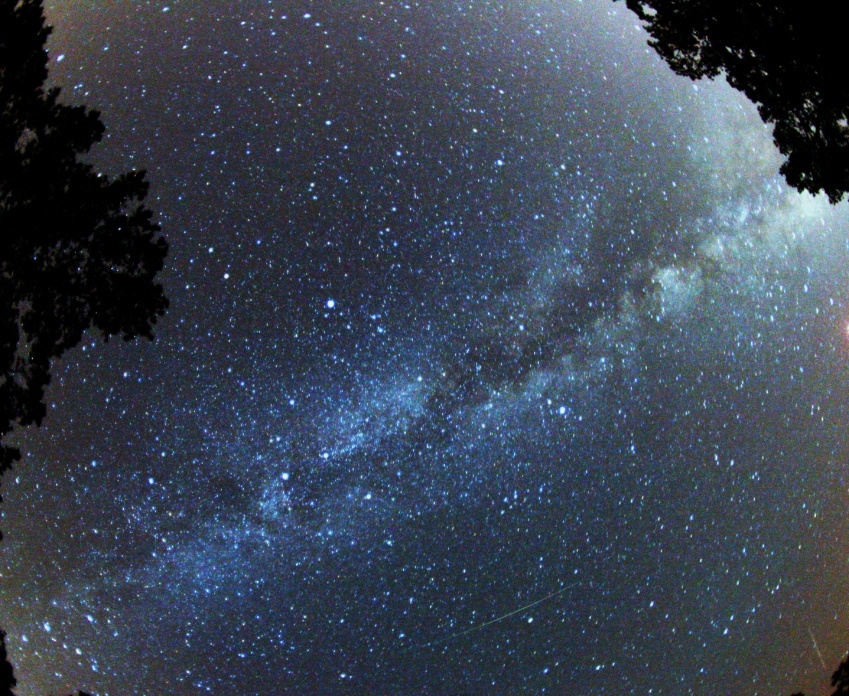 Zdroje
https://cs.wikipedia.org/wiki/Sluneční_soustava
https://cs.wikipedia.org/wiki/Slunce
https://cs.wikipedia.org/wiki/Merkur_(planeta)
https://cs.wikipedia.org/wiki/Venuše_(planeta)
https://cs.wikipedia.org/wiki/Země
https://cs.wikipedia.org/wiki/Mars_(planeta)
https://cs.wikipedia.org/wiki/Jupiter_(planeta)
https://cs.wikipedia.org/wiki/Saturn_(planeta)
https://cs.wikipedia.org/wiki/Uran_(planeta)
https://cs.wikipedia.org/wiki/Neptun_(planeta)
https://cs.wikipedia.org/wiki/Trpasličí_planeta
https://cs.wikipedia.org/wiki/Galaxie_Mléčná_dráha
Encyklopedie Vesmír
Učebnice Fyziky a Přírodopisu
Každý obrázek obsahuje svůj zdroj